no
vem
bre
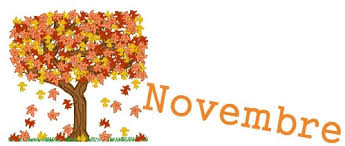 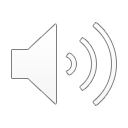 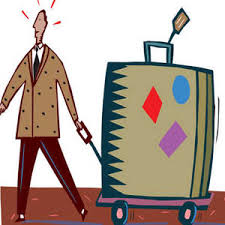 em
me
ner
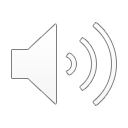 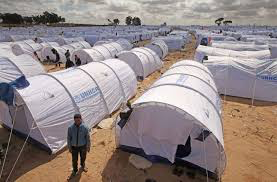 un
camp
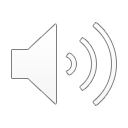 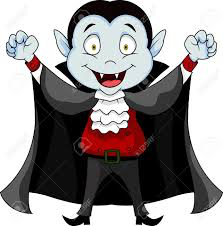 un
vam
pi
re
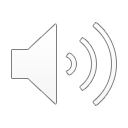 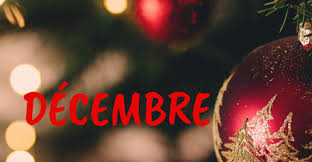 dé
cem
bre
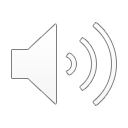 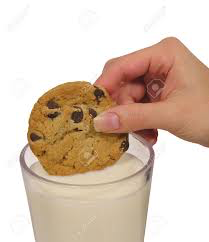 per
trem
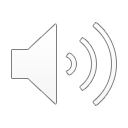 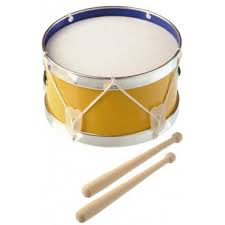 un
tam
bour
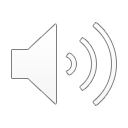 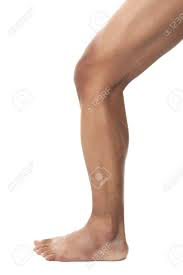 une
jam
be
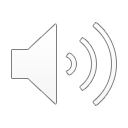 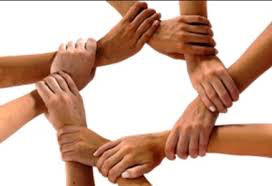 en
sem
ble
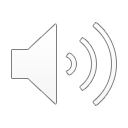 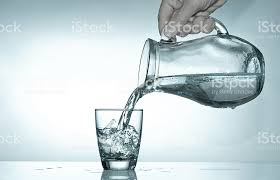 rem
plir
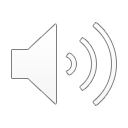 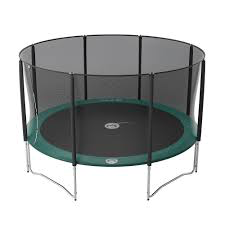 un
tram
po
li
ne
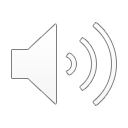 le
prin
temps
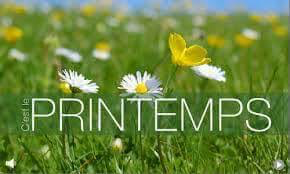 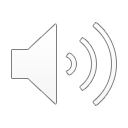